Interesses/hobby’s:
Onderwijs
Lopen
Stikken
Tijd vrij met kindjes
Feesten  

Talenten/vaardigheden:
Organiseren
Ordenen/opruimen
Bakken
Luisteren
FOTO
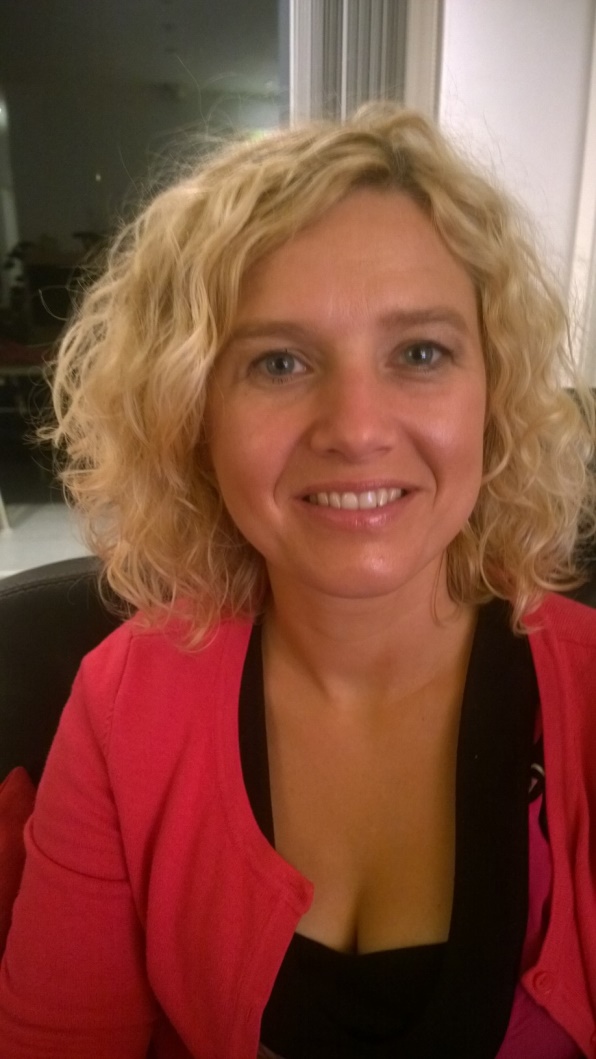 Petra Steenhout
Interesses:
Lezen (thrillers)
Luieren
Lachen
Feestjes
Zang – piano spelen

Talenten/vaardigheden:
Organisatie
Creatief
Dingen uitstellen tot op het laatste nippereken
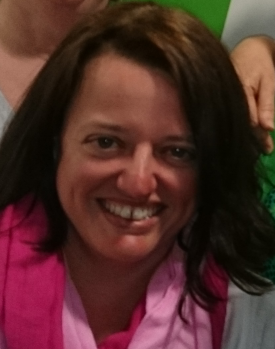 FOTO
Katrien De  Meyer
Interesses:
- interieurinrichting
- Kinderkleertjes kopen
- stikken
- Social media

Talenten/vaardigheden:
- organiseren
- Inrichten en opruimen
- creatief
FOTO
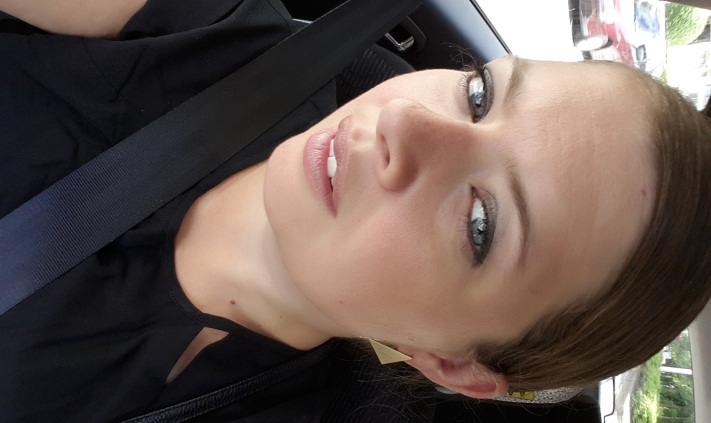 Sara Paridaens
Interesses:
Eten en drinken 
Reizen
Interieur 
Mode

Talenten/vaardigheden:
Visualiseren en labeltjes plakken
Ordenen (OCD-stijl)
Luisteren, maar vooral ook veel babbelen
Pinnen & organiseren van de speelkamer
FOTO
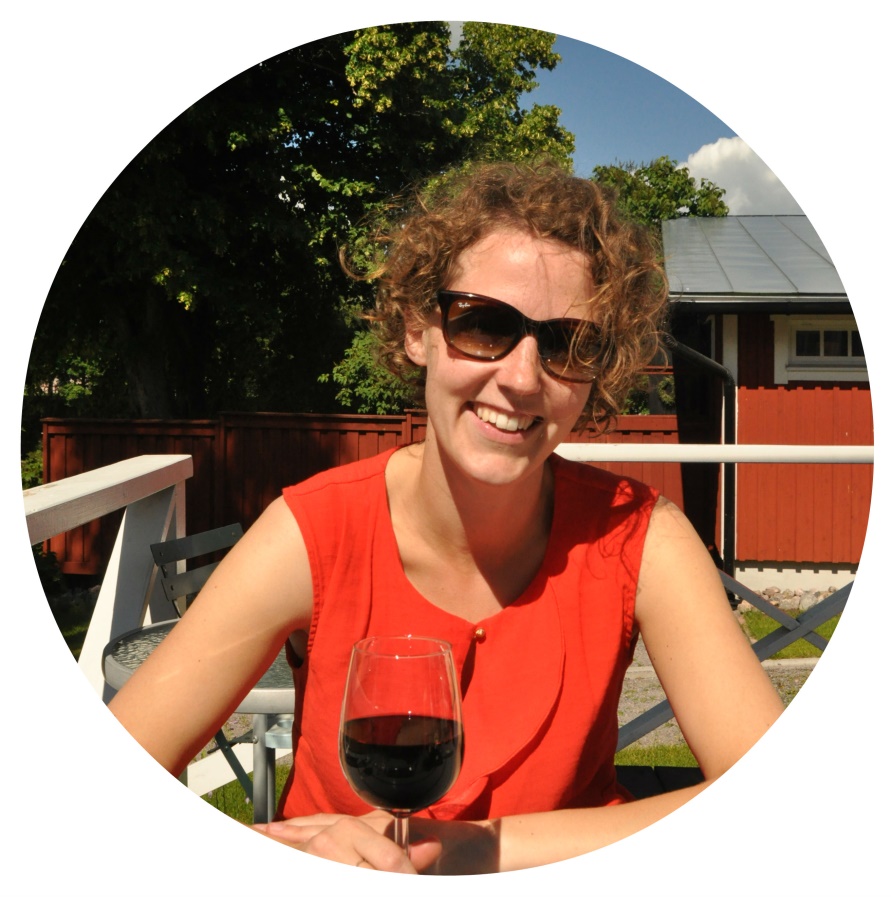 Dominique De Bondt
Interesses:
Reizen
Spijs en drank
Technologie
Fietsen

Talenten/vaardigheden:
Luisteren
Organiseren
Oplossingsgericht
Doen!
FOTO
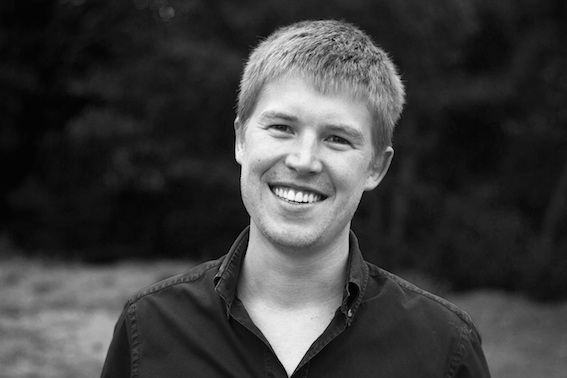 Toon Keppens
Interesses/hobby’s:
Focus op kinderen
Munten verzamelen
Feesten
Lezen  
Allerlei sporten volgen
Verenigingsleven


Talenten/vaardigheden:
Luisteren
Flexibel
FOTO
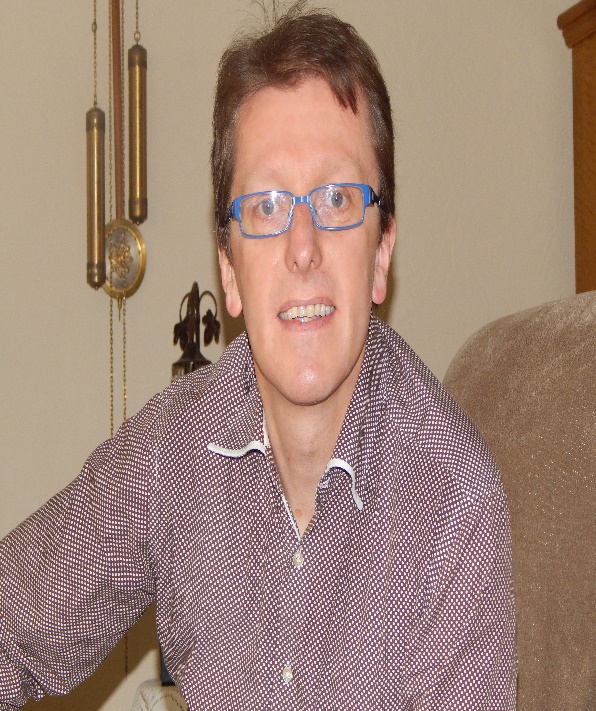 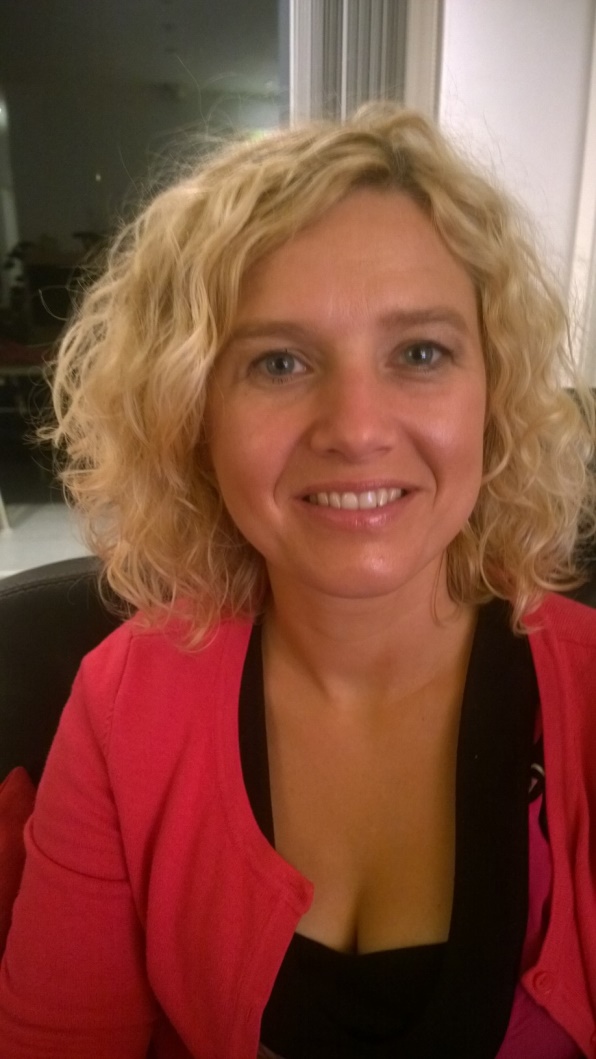 Wim De Coen
Interesses:
Hobby’s /school kinderen
lezen
knutselen

Talenten/vaardigheden:
Stipt zijn
Opruimen/ordenen/
Luisteren,..(maar nog meer babbelen)
FOTO
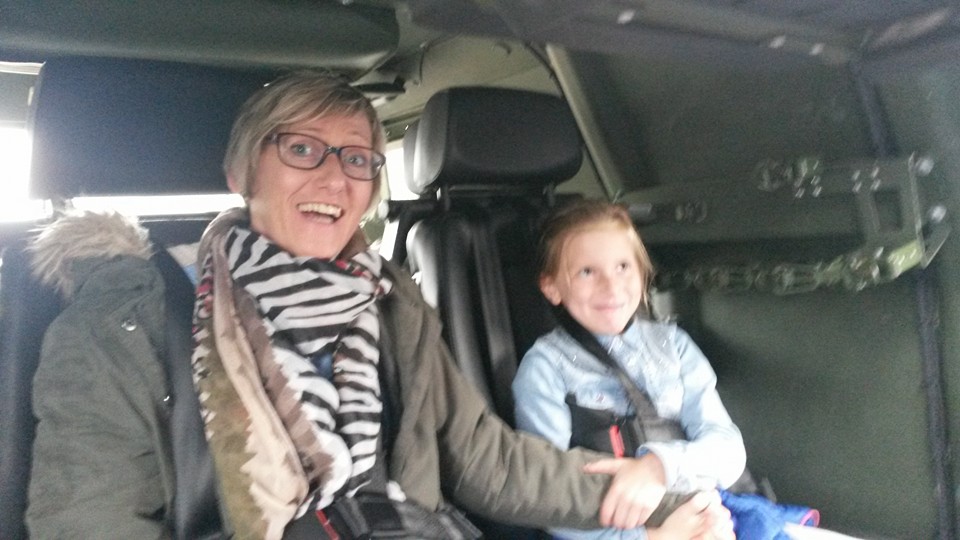 Tanja Syroit
Interesses/hobby’s:
wielrennen
taal
vrije tijd met kindjes en moeder de vrouw
feestje links, feestje rechts

Talenten/vaardigheden:
opgeruimd = netjes
puntjes op de i
gedreven
keep on smiling!
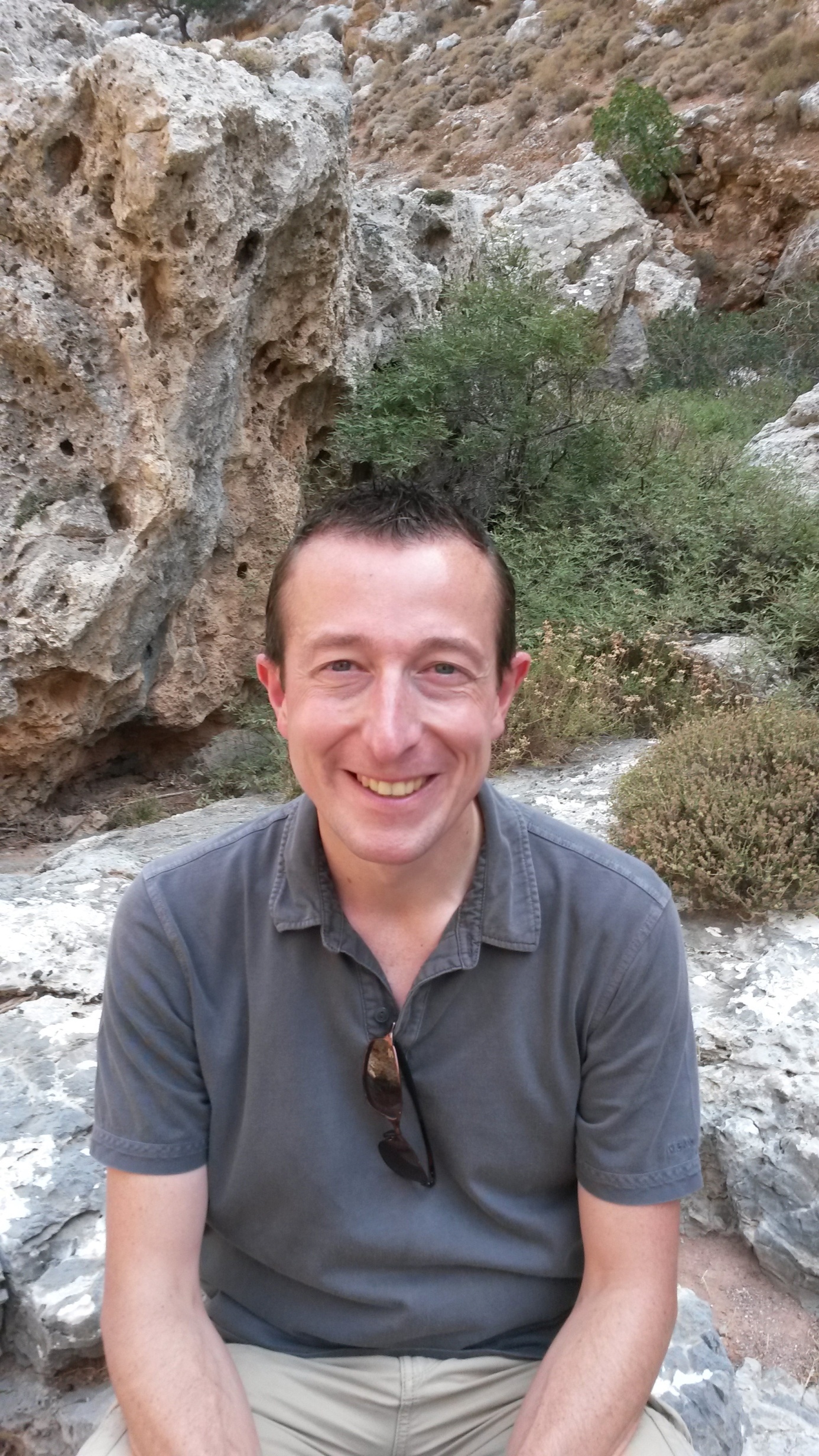 FOTO
Bart Van Caekenberg
Interesses:
Lezen
Films kijken
Knutselen 
Feestjes bouwen

Talenten/vaardigheden:
Organiseren
Coördineren
Verzamelen van bezwarend materiaal (aka fotokes nemen)
…
FOTO
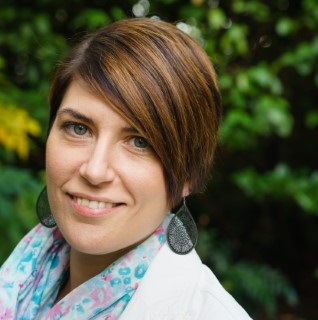 Petra Van der Borght
Interesses:
Technologie
Lopen
Goei bierkes proeven
Lezen

Talenten/vaardigheden:
Punktueel
Aan computers prutsen
Puzzelstukjes vanonder de sofa halen
Teamplayer
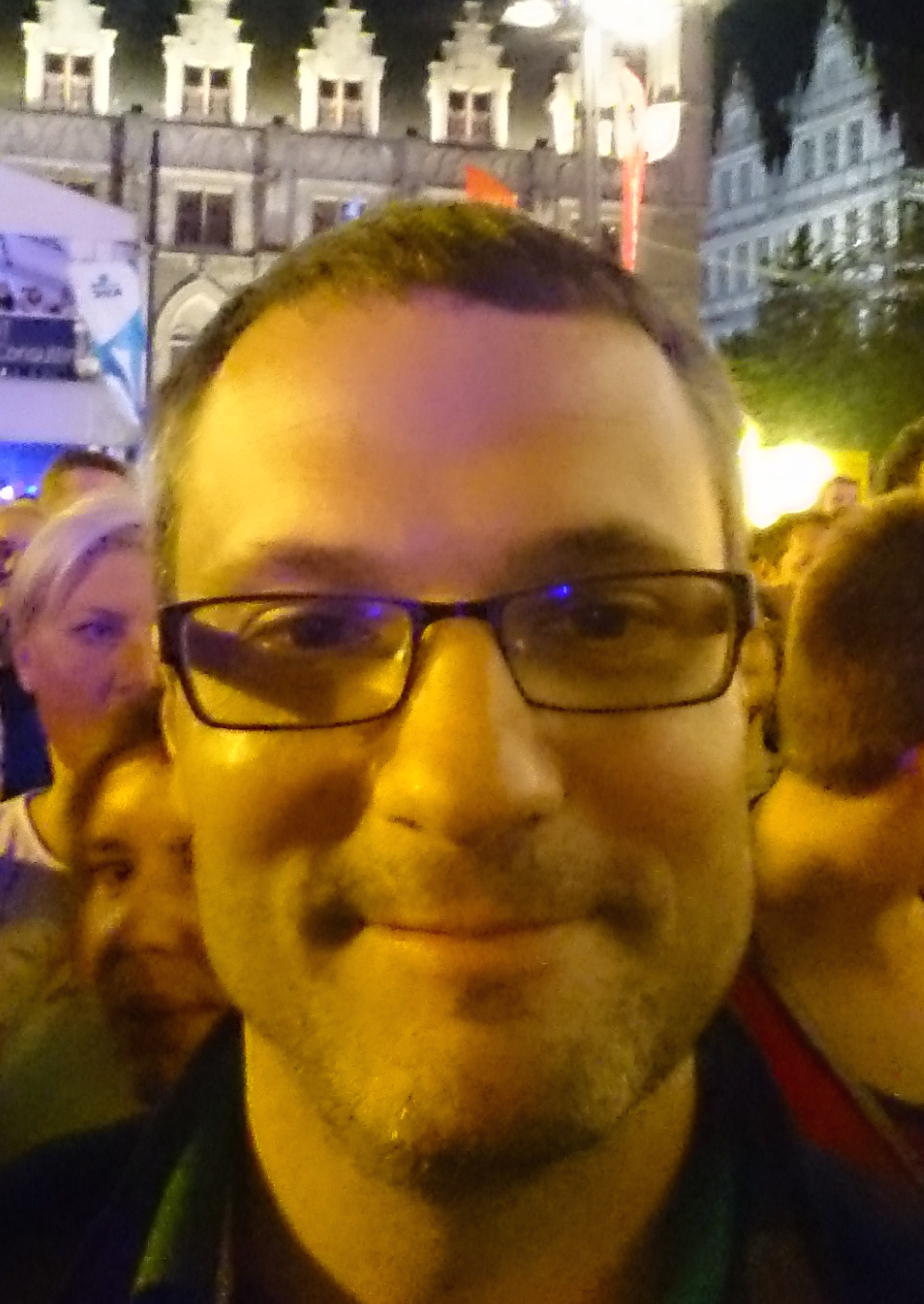 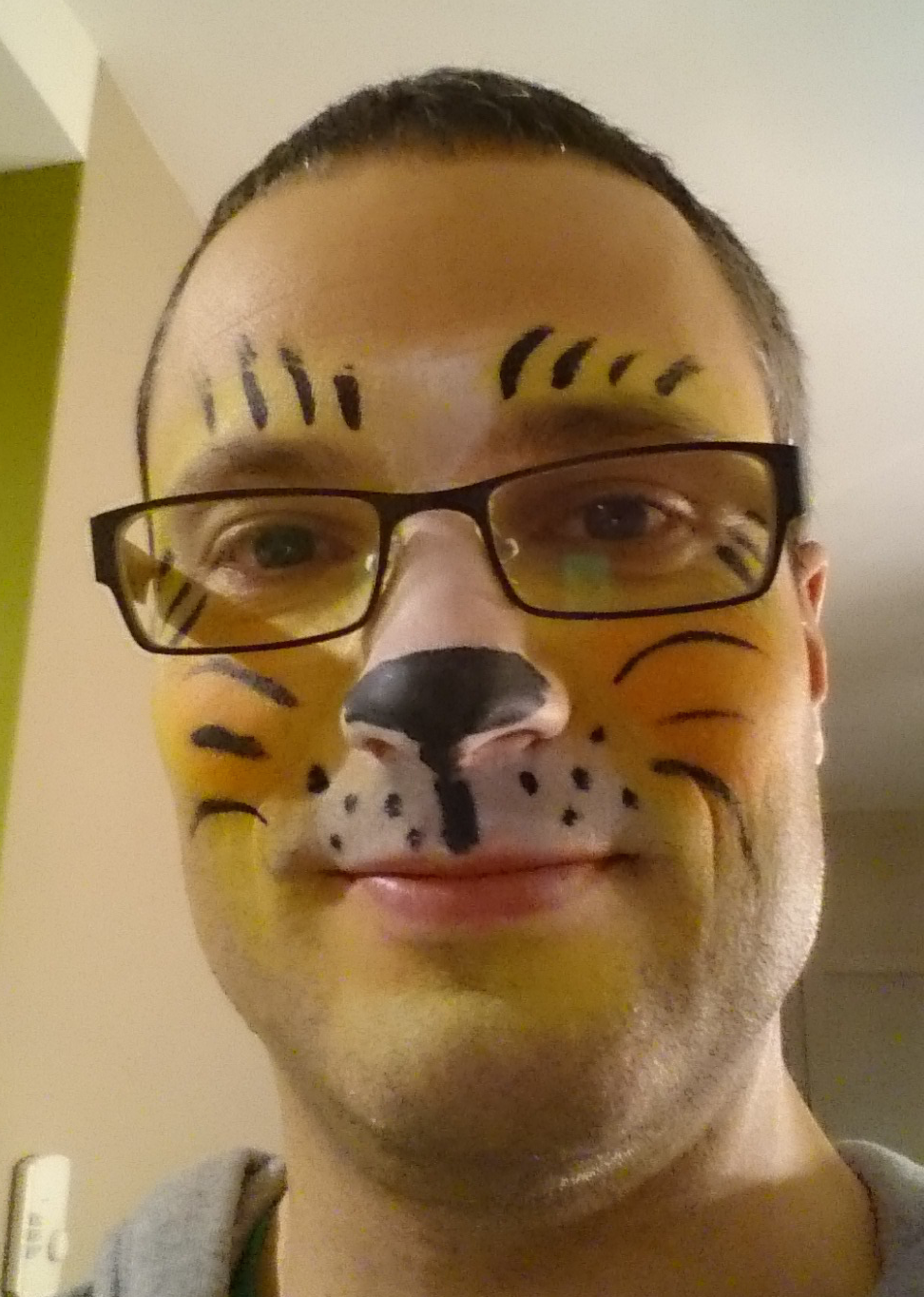 FOTO
Jorg Heymans
Interesses:
reizen
lekker eten
sport 
evoluerend van actief naar passief
plopsaland…

Talenten/vaardigheden:
behulpzaam
sociaal
(te) rustig
logisch denken
FOTO
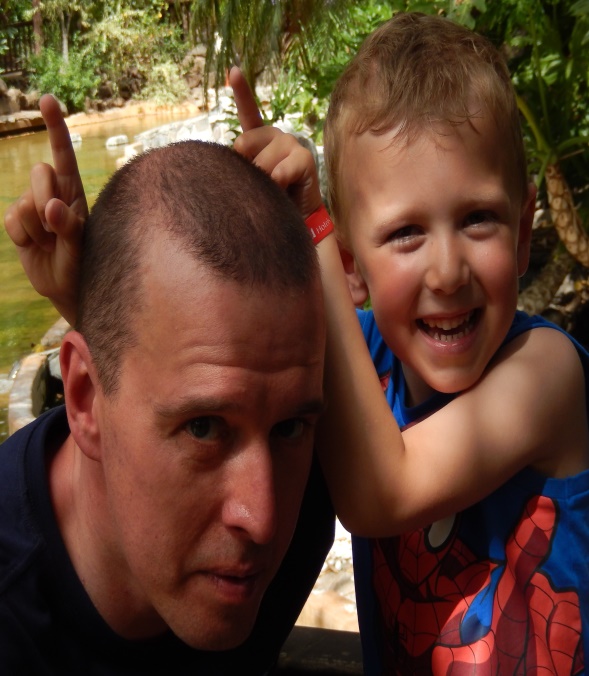 Maarten Boone
Interesses:
 lopen
 fotografie
 tuinieren

Talenten/vaardigheden:
 koken
 aperitieven
 die twee hiernaast in het gareel houden
FOTO
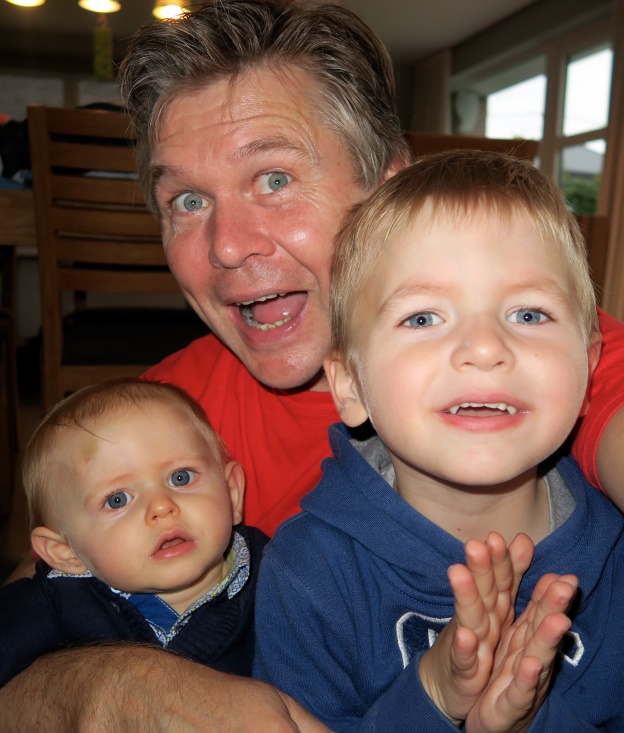 Pascal Blondeel
Interesses:
Wetenschappen
Talen
Mensen

Talenten/vaardigheden:
Organiseren
Luisteren
Hulpvaardig
Leervaardig
FOTO
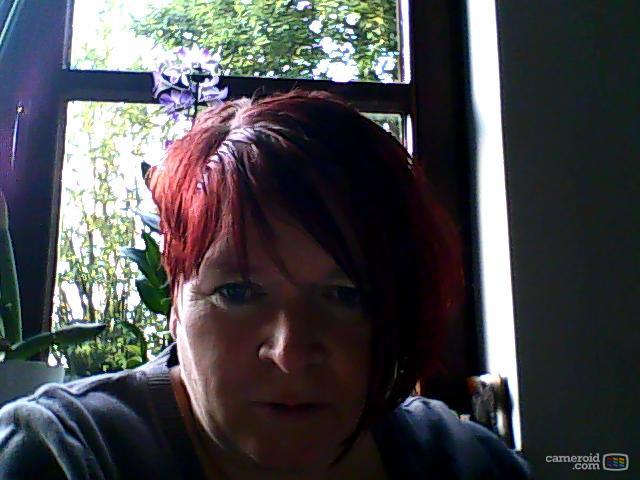 Anne-Mie Bael
Interesses:
Kids
Onderwijs
Goe filmke
ICT
Party!

Talenten/vaardigheden:
Bakken
Administratie
Organiseren
Automatiseren
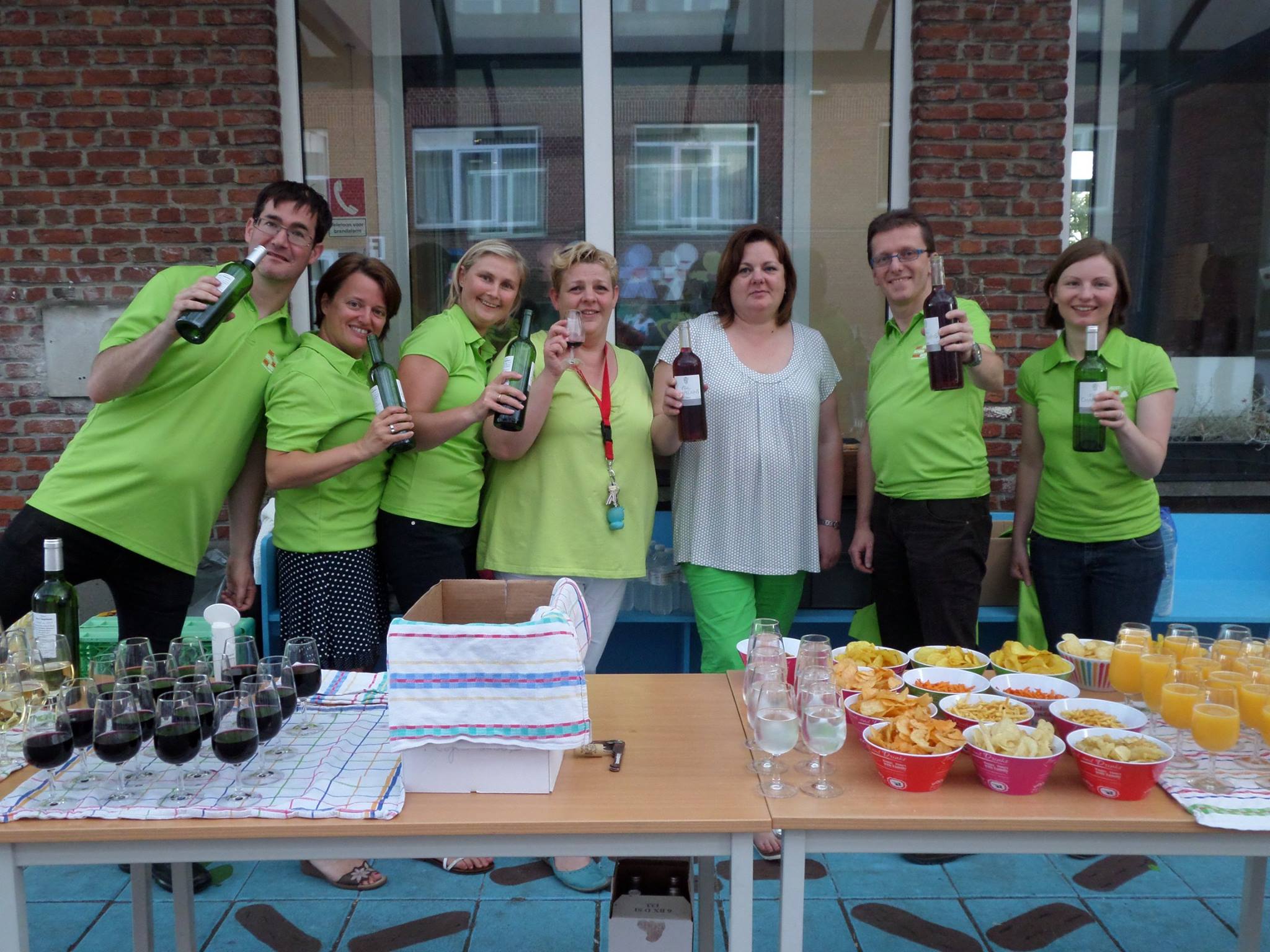 Katleen Maesschalck
Interesses:
Fietsen
Sporten
Voetbal
Kids

Talenten/vaardigheden:
Delegeren
Manpower
Organiseren
…
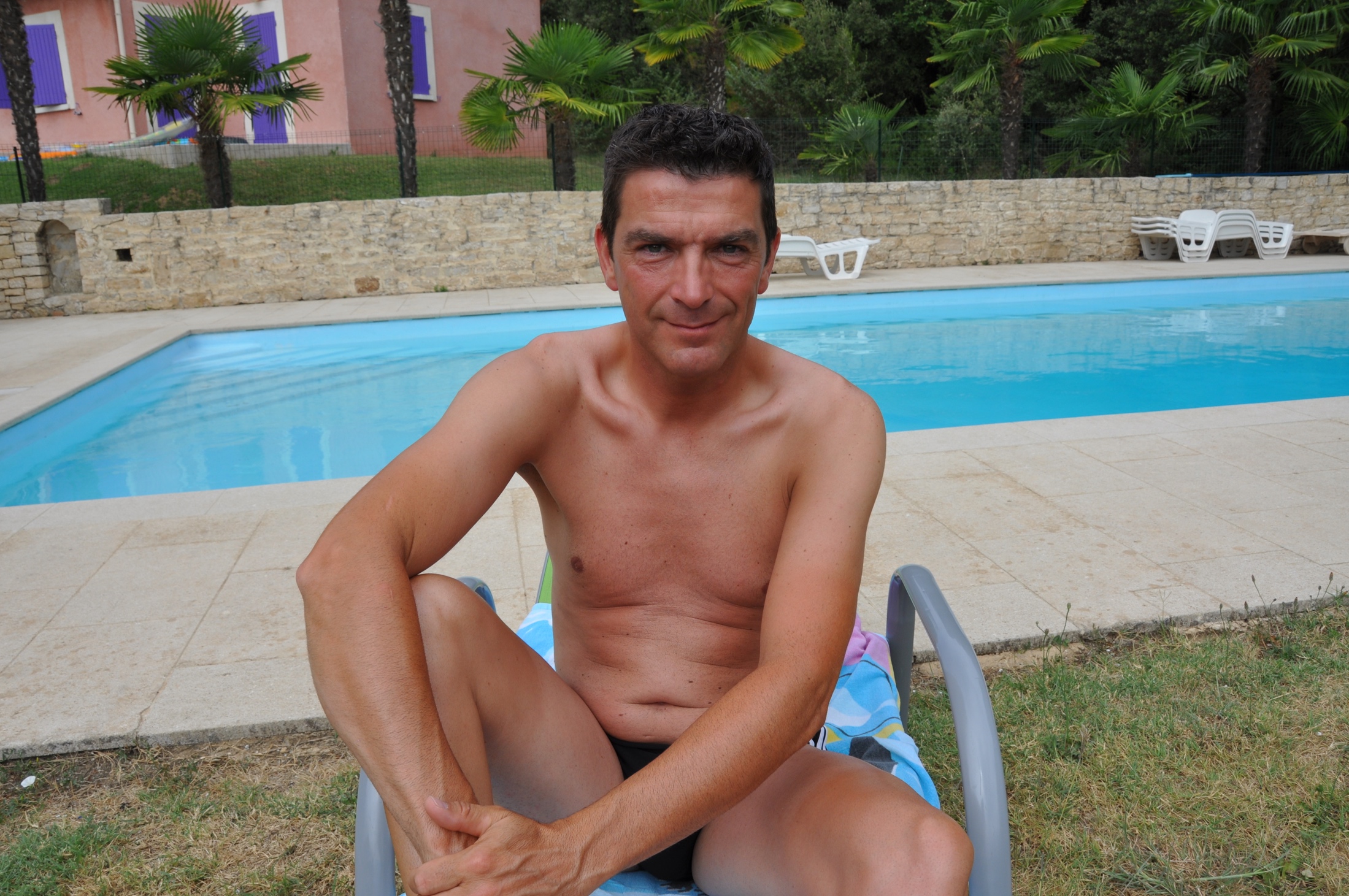 Carlos Schollaert
Interesses:
Koken
Mooie film
Voetbal zoon
Feestje

Talenten/vaardigheden:
Koken
Bakken
Girlpower
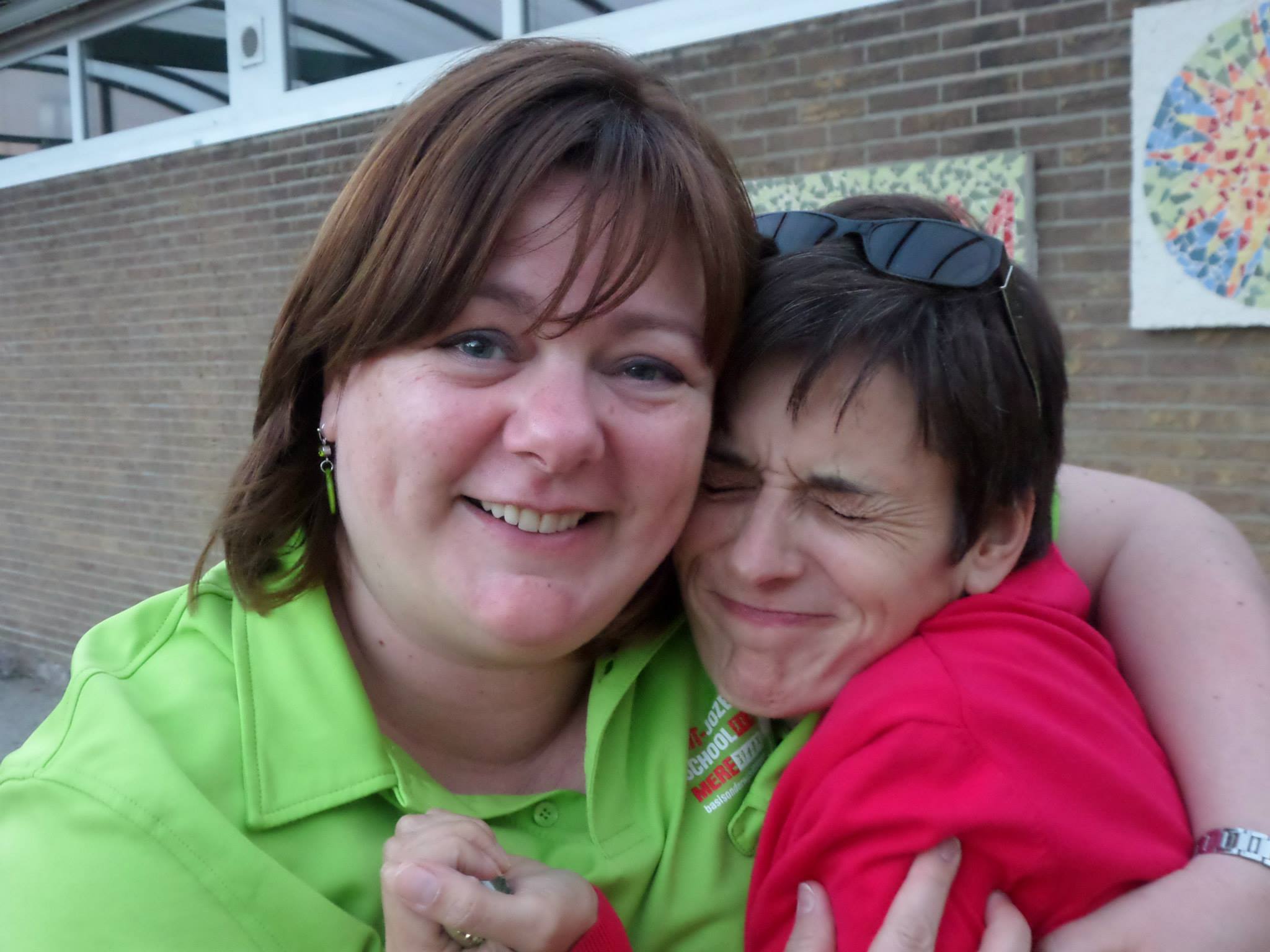 Anja Maesschalck
Interesses:
Lezen
Gezin
Avondschool Zweeds
De natuur

Talenten/vaardigheden:
Plannen
Talen 
Sociaal zijn
FOTO
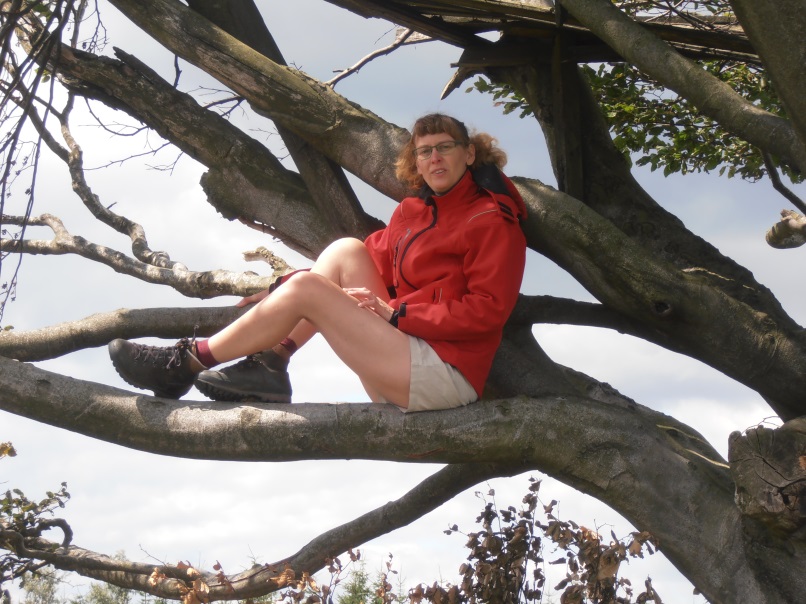 Evelien Van Doorselaer
Interesses:
Sociale contacten
Reizen
Genieten samen met Geert, Hanne en Tinne
Sporten

Talenten/vaardigheden:
Uitleggen
Luisteren
Organiseren
Fashion
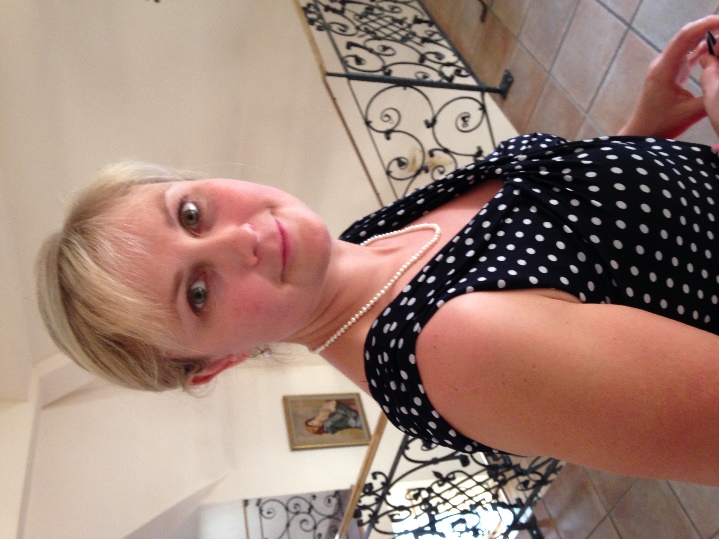 Cedrine Frérart
Interesses/hobby’s:
aërobic en BBB
leuke dingen doen met mijn gezin
lekker eten
weggaan met vriendinnen
tweedehandsverkoop
Talenten/vaardigheden:
opruimen
organiseren
problemen oplossen
informatie opzoeken
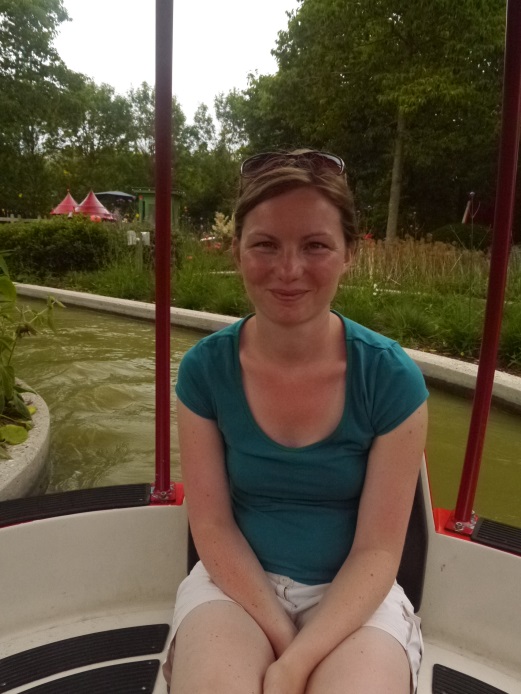 FOTO
Ellen Stevens
Interesses:
- Mijn dochtertje Lien
- Leuke dingen doen met    het gezinnetje
- Zumba


Talenten/vaardigheden:
- lachen
- dansen
- tandjes vullen
FOTO
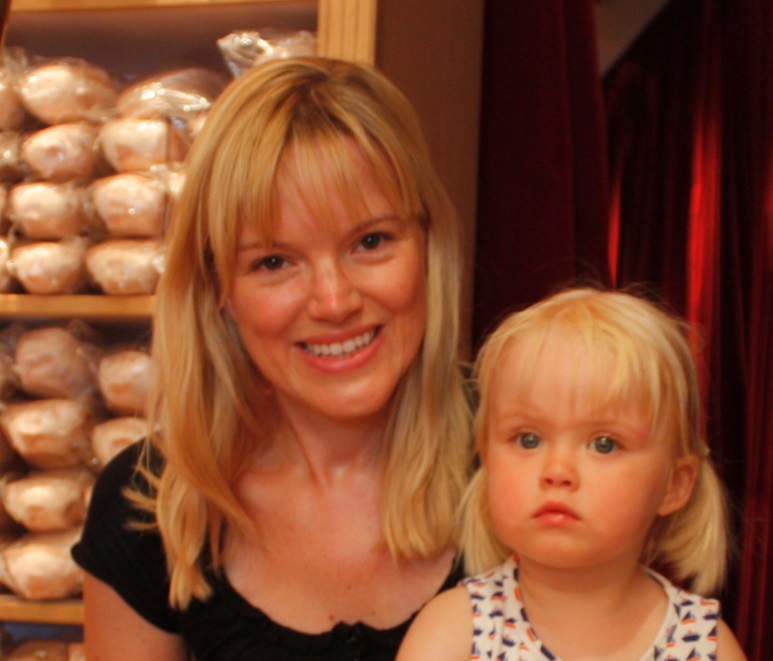 Isabelle Bourgeois
Interesses:
Lezen
Tijd met kindjes spenderen
Uitstapjes doen met gezin


Talenten/vaardigheden:
multitasken
organiseren
…
…
FOTO
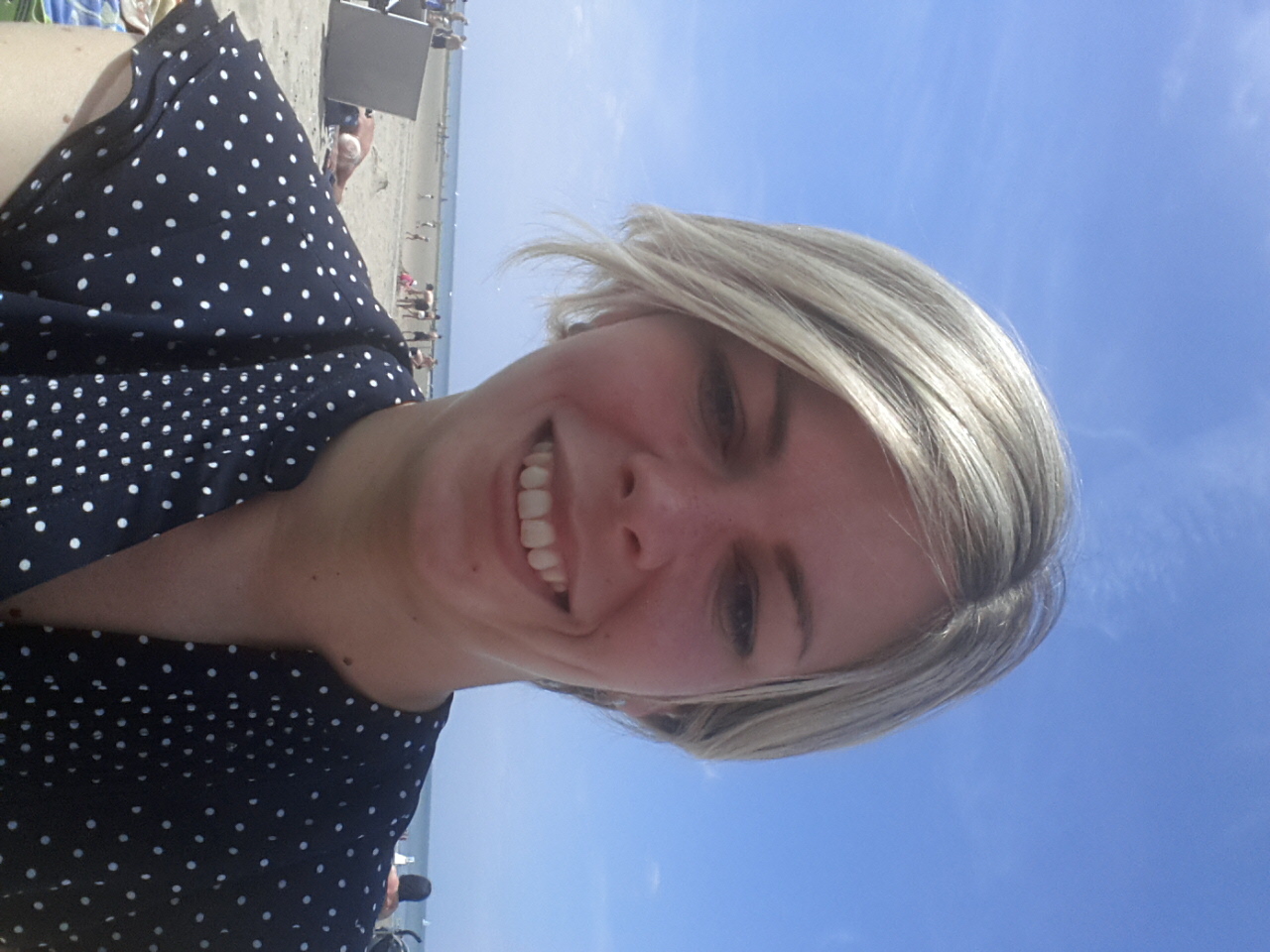 Sarah Van Rossem
Interesses:
breien
lezen
…
…

Talenten/vaardigheden:
sociaal
creatief
…
…
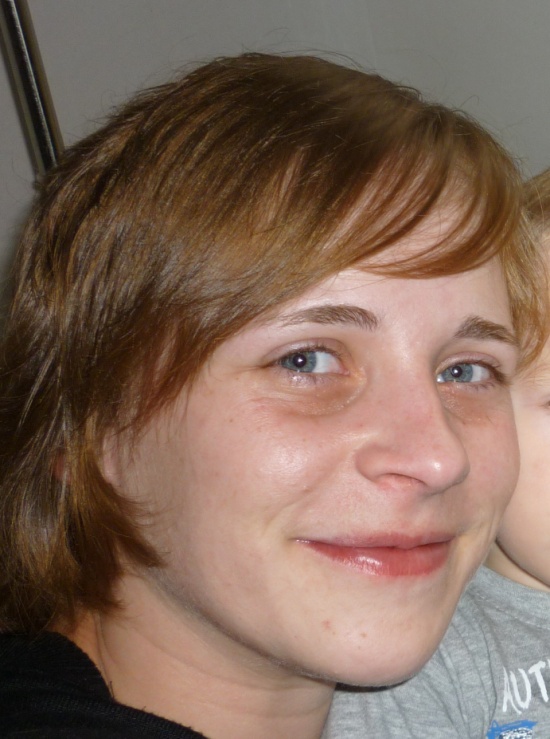 FOTO
Liesbet Roelandt
Interesses/hobby’s:
Mijn kinderen staan op nummer 1!
Ouderraad
TV kijken
Op stap gaan, met en zonder de kinderen 

Talenten/vaardigheden:
Betrouwbaar
Taxi mama
Keep on smiling!
Soms te goed voor deze wereld 
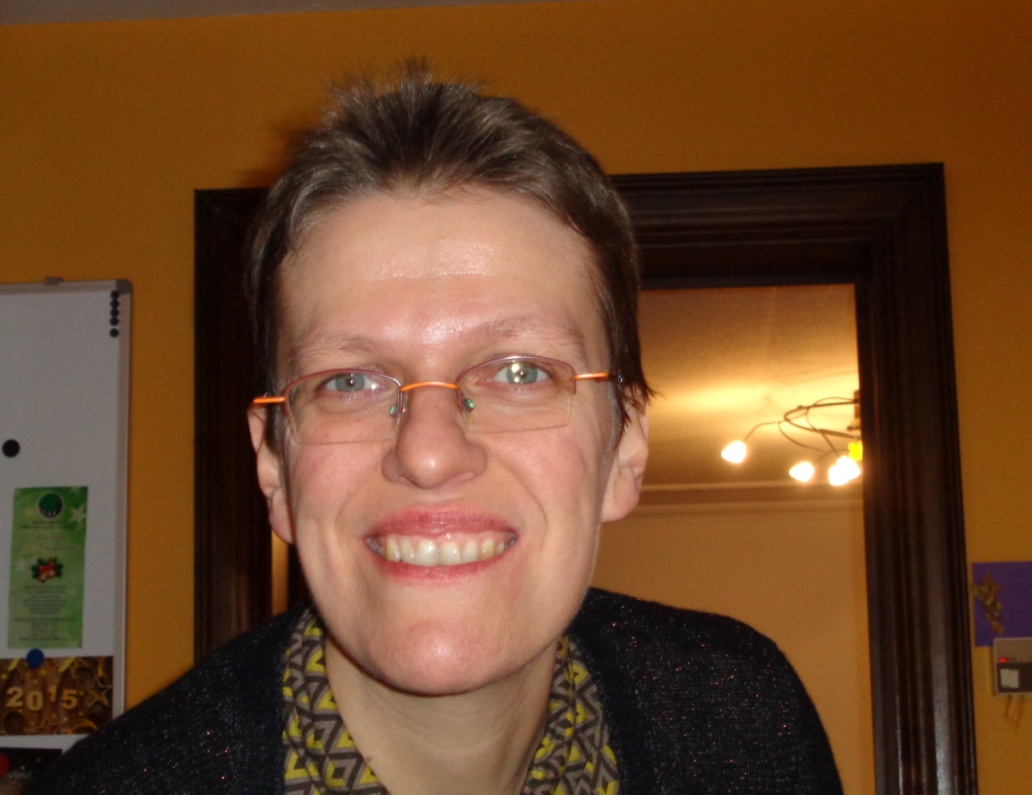 FOTO
Naam:  Veerle De Pril
Interesses:
…
…
…
…

Talenten/vaardigheden:
…
…
…
…
FOTO
Naam:
Interesses:
…
…
…
…

Talenten/vaardigheden:
…
…
…
…
FOTO
Naam: